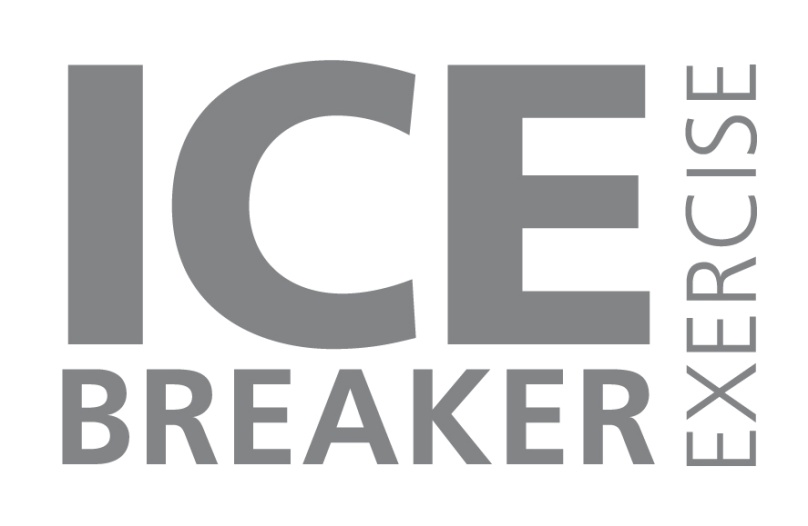 Numbers icebreaker
This is one of many free downloads available from www.opp.com, each designed to promote greater understanding and application of the personality insights provided by world-class assessments such as the Myers-Briggs Type Indicator® and FIRO® tools.
[Speaker Notes: The exercise takes about five minutes. It’s a great icebreaker to present the framework’s benefits in a way people can see and experience for themselves.
It’s also a useful exercise to counter the ‘put in a box’ argument, as the framework is about understanding where things are in relation to one another.
  
Credit of author 
The exercise was conceived and presented by Thomas Lorenz and Angelika Hӧcker in their book “Wert-voll leben ”. We are very grateful to them for allowing us to share it with you now.   Feel free to apply your own template and edit the slides to fit your own presentation, but we would appreciate you including references to OPP and the authors. 
 
Opportunity for you 
Using this as an opener allows you to make observations which you can use later in your MBTI session.  
We observed things such as Extraverts talking things out loud, Ns becoming frustrated, people with J preference really wanting to complete the exercise (even when you stop), NT Types perhaps becoming competitive or ENP Types perhaps creating their own task or bending the rules a little – or, in our experience, simply not listening fully when the instructions were given.
 
Link to next slide 
Before showing the next slide, ask the group – in their heads – to find each number in order, starting with 1, then 2, then 3, and so on, all the way to 54.  Ask them to raise a hand or stand up when they’ve found each number in order.]
30
10
1
28
47
2
21
39
19
29
12
20
38
48
46
3
11
37
23
13
41
31
15
6
14
24
22
32
5
42
4
49
33
51
50
40
25
17
45
34
35
27
52
44
9
16
36
53
18
43
26
7
8
54
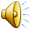 www.opp.com/icebreakers                  From: Thomas Lorenz, Angelika Hӧcker “Wert-voll leben”, Gabal Verlag, Offenbach 2014 | www.a-m-t.de
[Speaker Notes: You can either stop this exercise when the first person to finish identifies themselves, or allow everyone to finish. It’s worth putting everyone at ease at this point by recognising the exercise was actually quite difficult. All the numbers look slightly different; different shapes, different sizes.  

So what has this got to do with people and personality?

Link to next slide 
Although the numbers appear randomly placed, there *is* an underlying system, logic, framework to their clustering.]
1
2
3
10
11
12
5
4
6
7
8
9
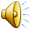 www.opp.com/icebreakers                  From: Thomas Lorenz, Angelika Hӧcker “Wert-voll leben”, Gabal Verlag, Offenbach 2014 | www.a-m-t.de
[Speaker Notes: Count through the numbers pointing out the pattern. Explain that by applying a framework you can see the pattern more clearly.]
30
10
1
28
47
2
21
39
19
29
12
20
38
48
46
3
11
37
23
13
41
31
15
6
14
24
22
32
5
42
4
49
33
51
50
40
25
17
45
34
35
27
52
44
9
16
36
53
18
43
26
7
8
54
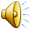 www.opp.com/icebreakers                  From: Thomas Lorenz, Angelika Hӧcker “Wert-voll leben”, Gabal Verlag, Offenbach 2014 | www.a-m-t.de
[Speaker Notes: Explain that once the underlying framework is understood, the exercise becomes much easier to complete.

Link to next slide
Tell your group to try the exercise again but this time with the understanding of the framework.]
30
10
1
28
47
2
21
39
19
29
12
20
38
48
46
3
11
37
23
13
41
31
15
6
14
24
22
32
5
42
4
49
33
51
50
40
25
17
45
34
35
27
52
44
9
16
36
53
18
43
26
7
8
54
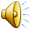 www.opp.com/icebreakers                  From: Thomas Lorenz, Angelika Hӧcker “Wert-voll leben”, Gabal Verlag, Offenbach 2014 | www.a-m-t.de
[Speaker Notes: Allow people to try the exercise again and they will find that it is much easier.]